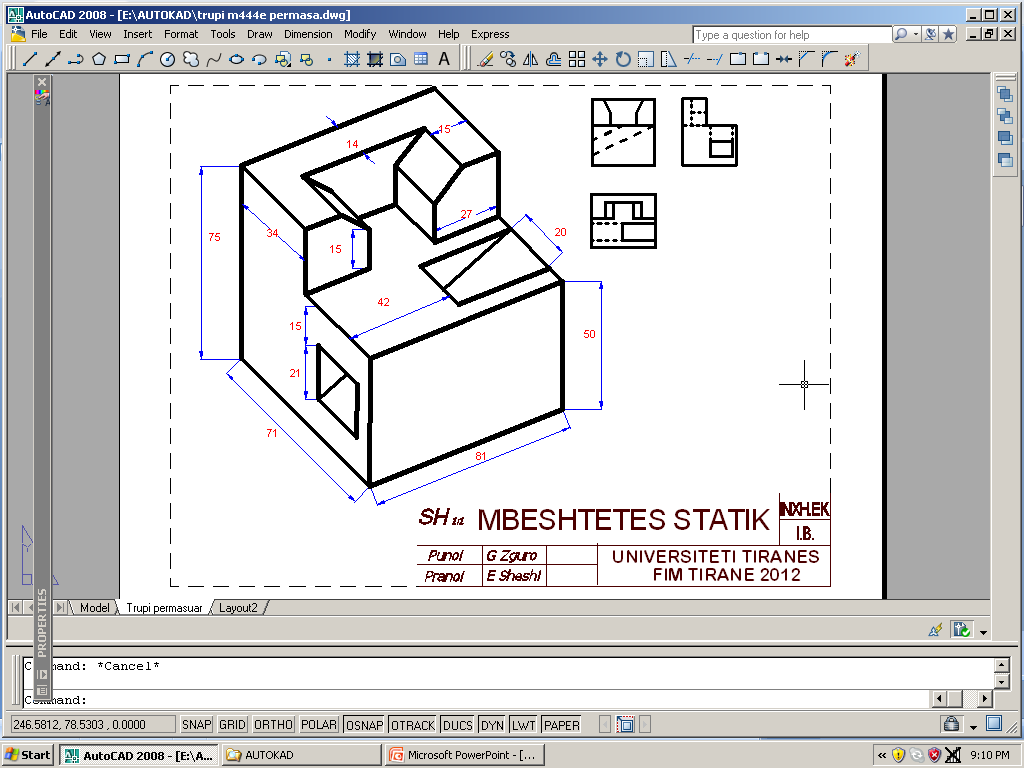 Kubi me zgaver
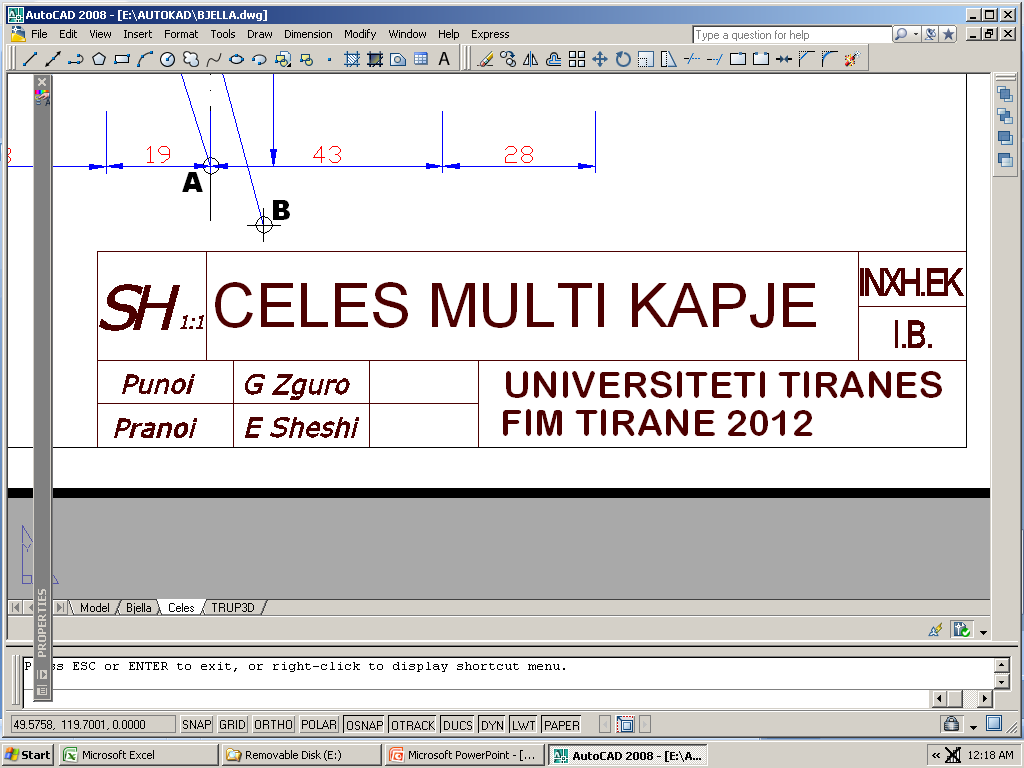 INXH.EK
KUBI ME ZGAVER
SH 1:1
VITI I.B.
UNIVERSITETI  I TIRANES
FAKUL. INXHINJERIA MEKANIKE
E Sotja
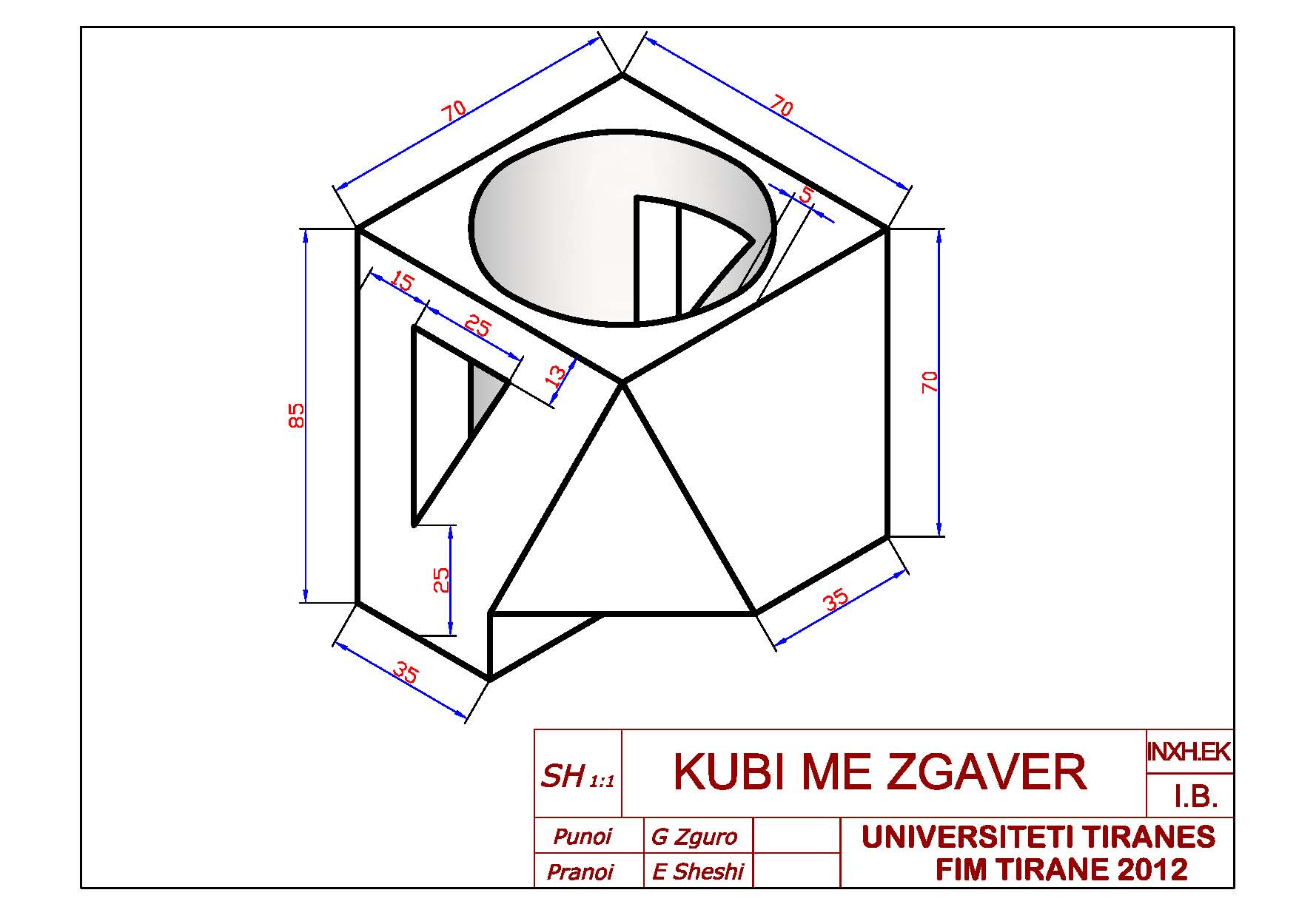 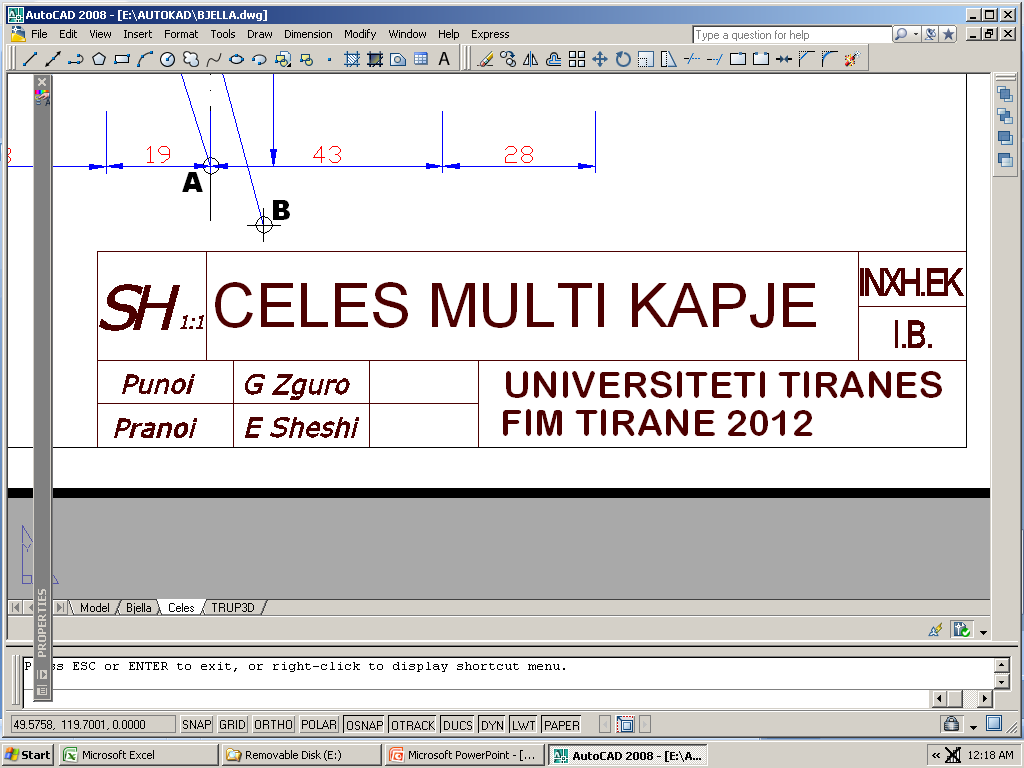 INXH.EK
PARALELOPIPED
SH 1:1
VITI I.B.
UNIVERSITETI  I TIRANES
FAKUL. INXHINJERIA MEKANIKE
E Sotja
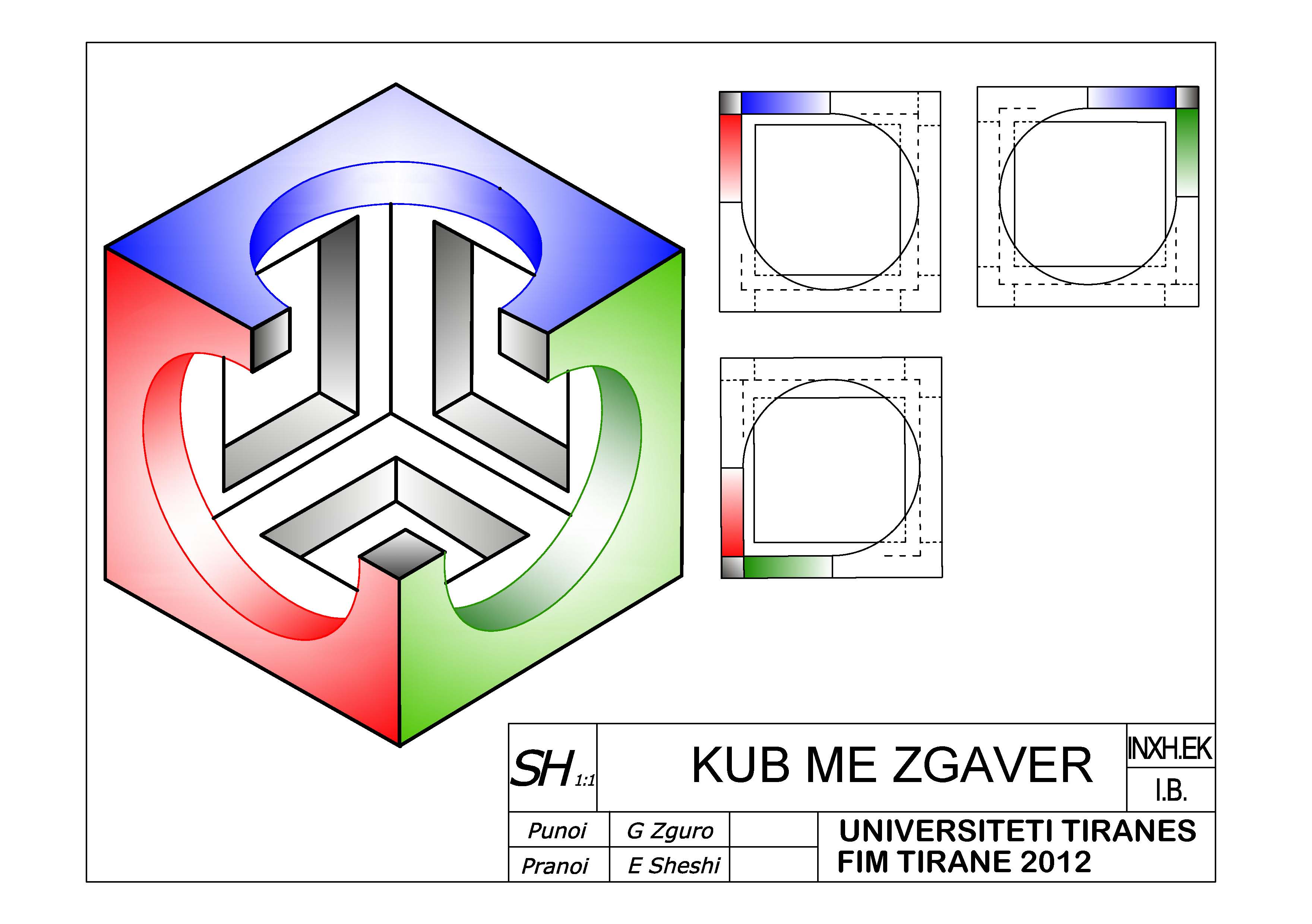 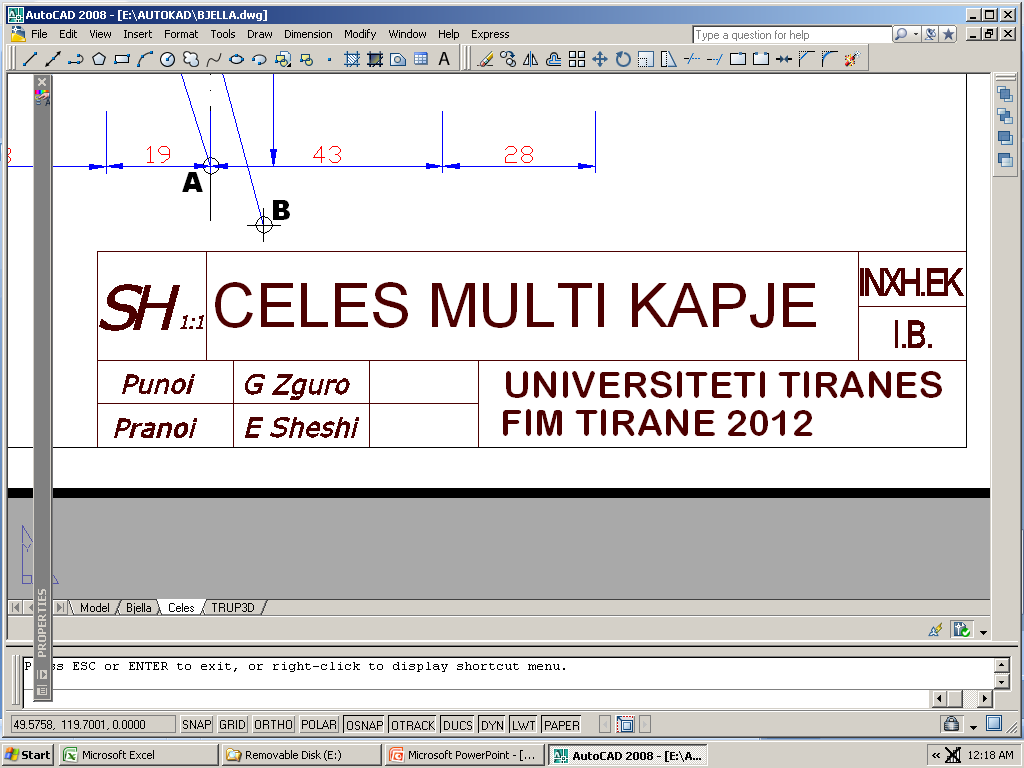 INXH.EK
KUBI 3D
SH 1:1
VITI I.B.
UNIVERSITETI  I TIRANES
FAKUL. INXHINJERIA MEKANIKE
E Sotja
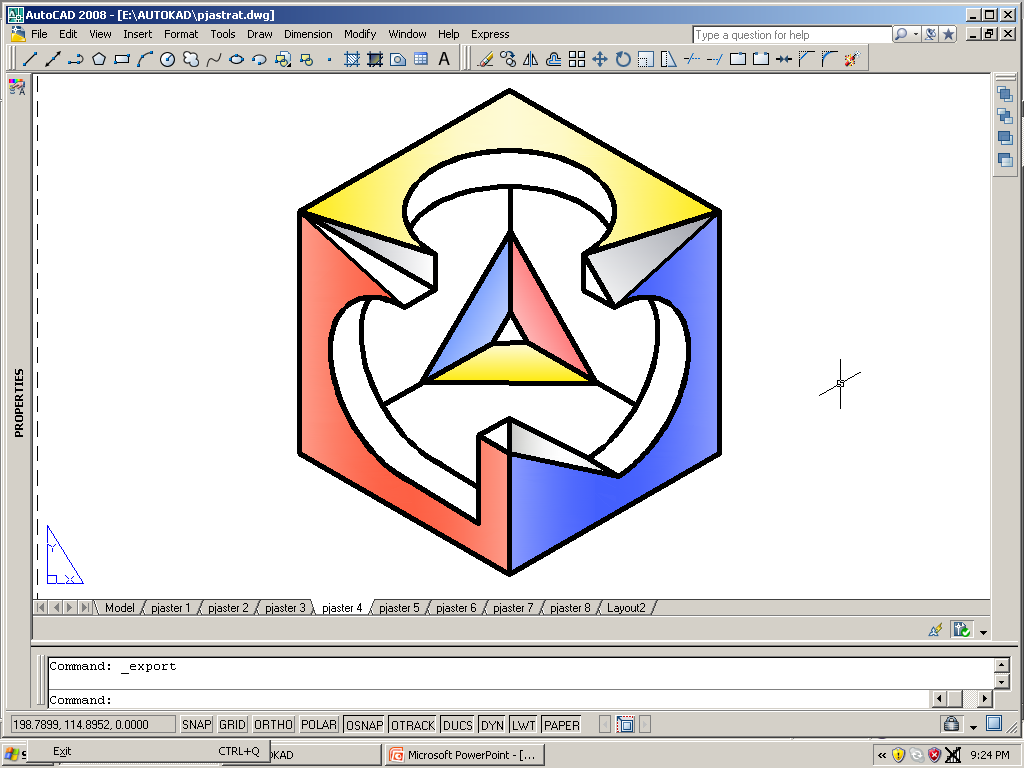 3D KONFIGURIM
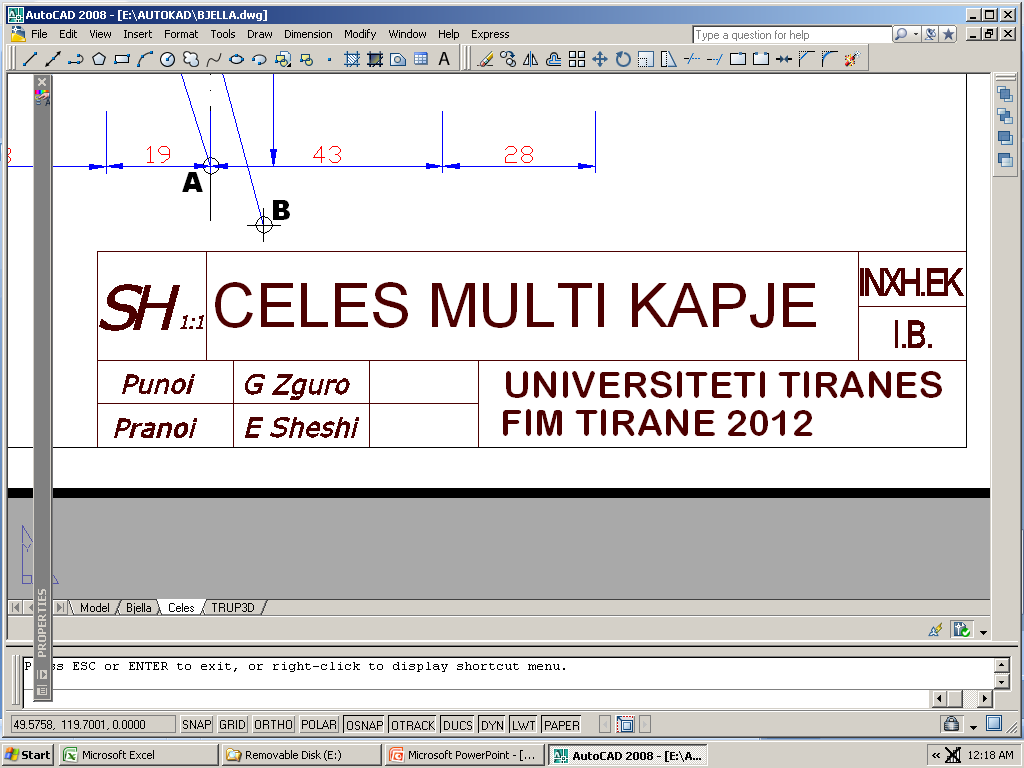 INXH.EK
3D KONFIGURIM
SH 1:1
VITI I.B.
UNIVERSITETI  I TIRANES
FAKUL. INXHINJERIA MEKANIKE
E Sotja
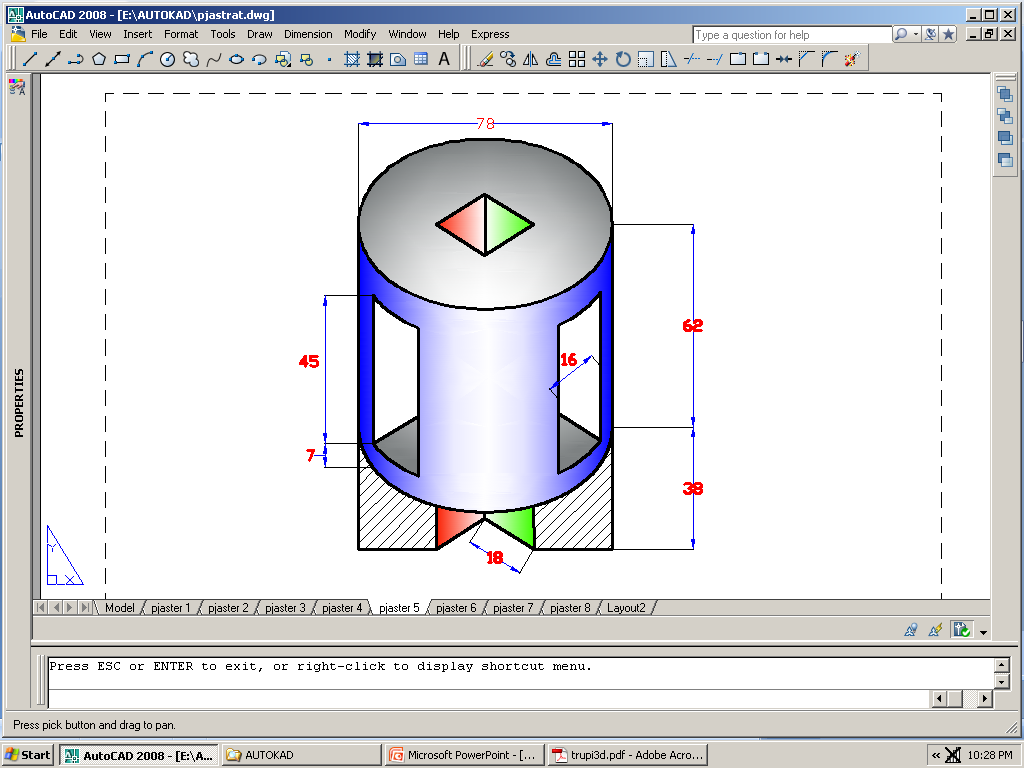 CELES HIDRANTI
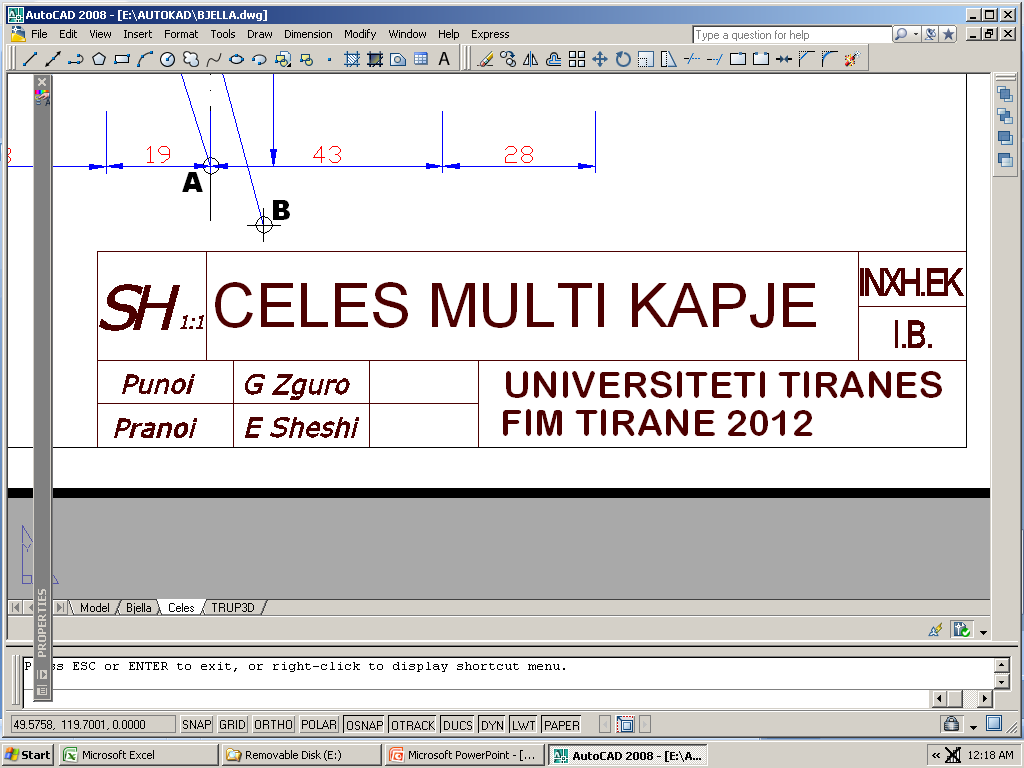 INXH.EK
CELES HIDRANTI
SH 1:1
VITI I.B.
UNIVERSITETI  I TIRANES
FAKUL. INXHINJERIA MEKANIKE
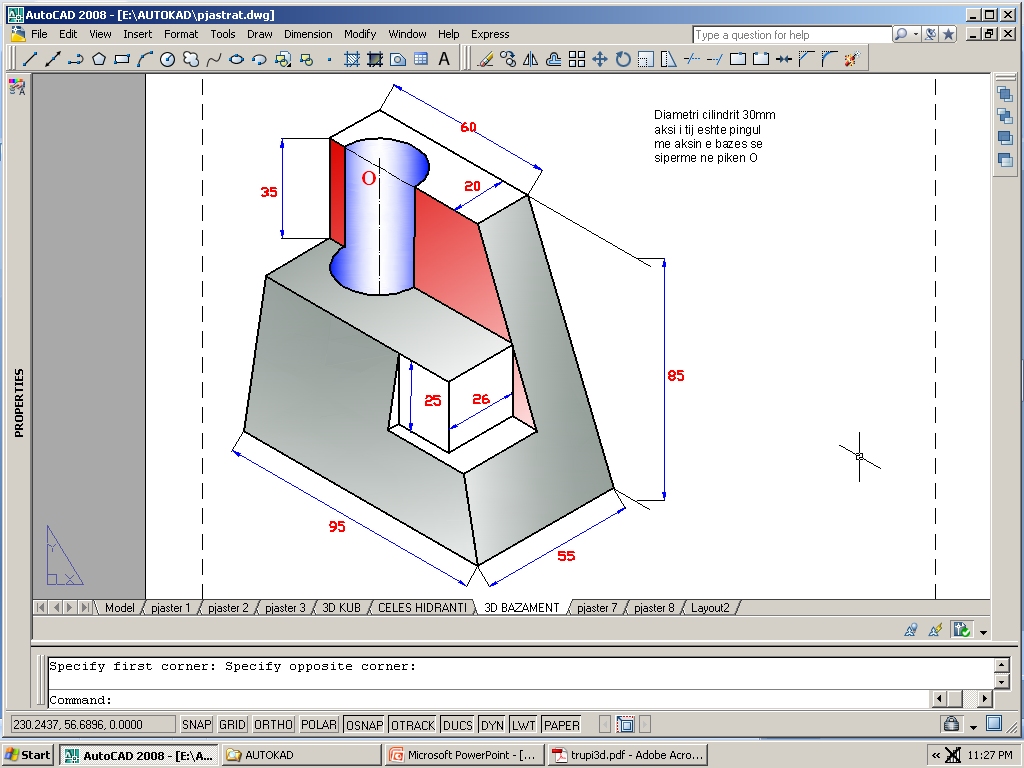 TRAPEZOID
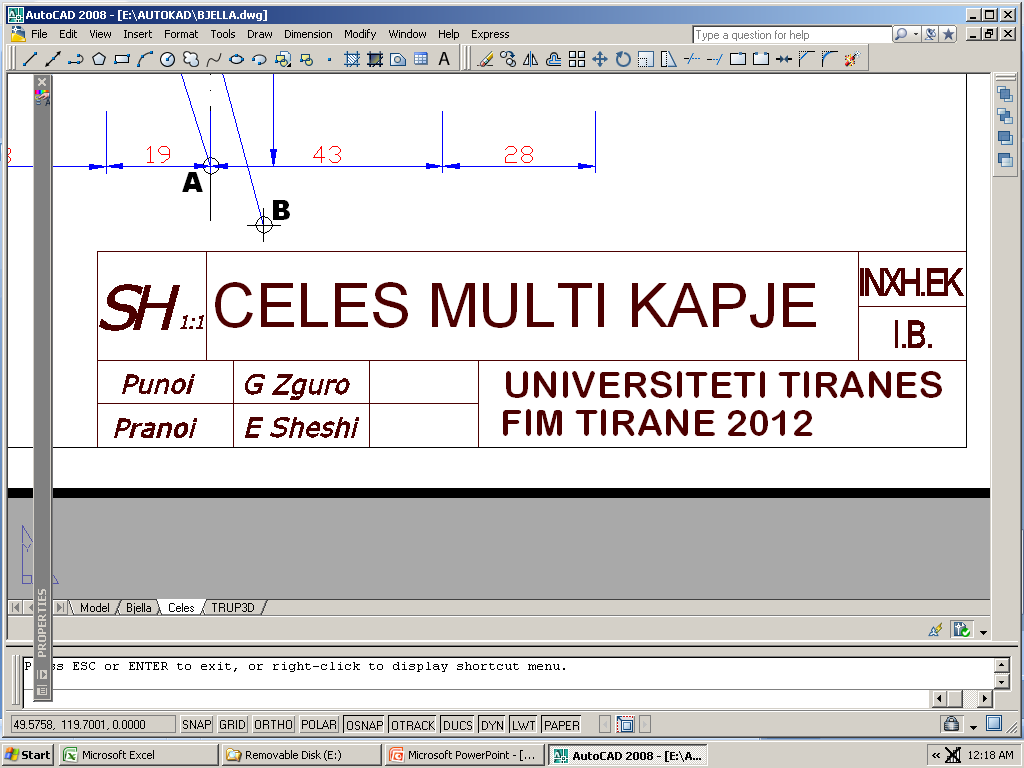 INXH.EK
TRAPEZOID
SH 1:1
VITI I.B.
UNIVERSITETI  I TIRANES
FAKUL. INXHINJERIA MEKANIKE
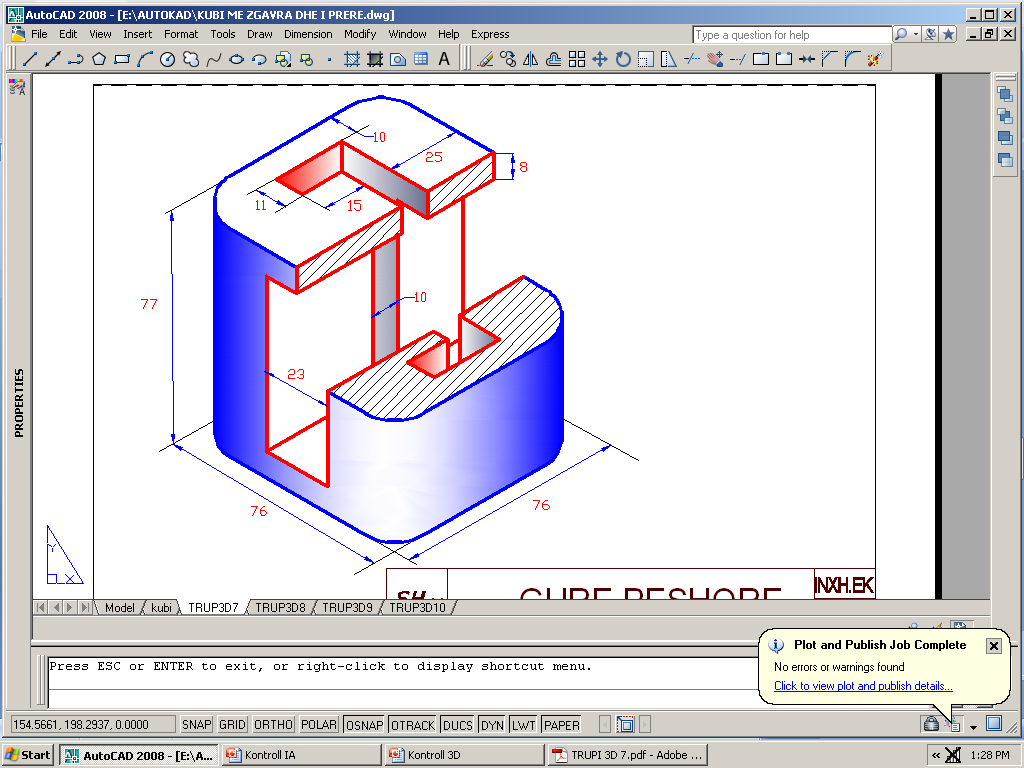 Gure Peshore
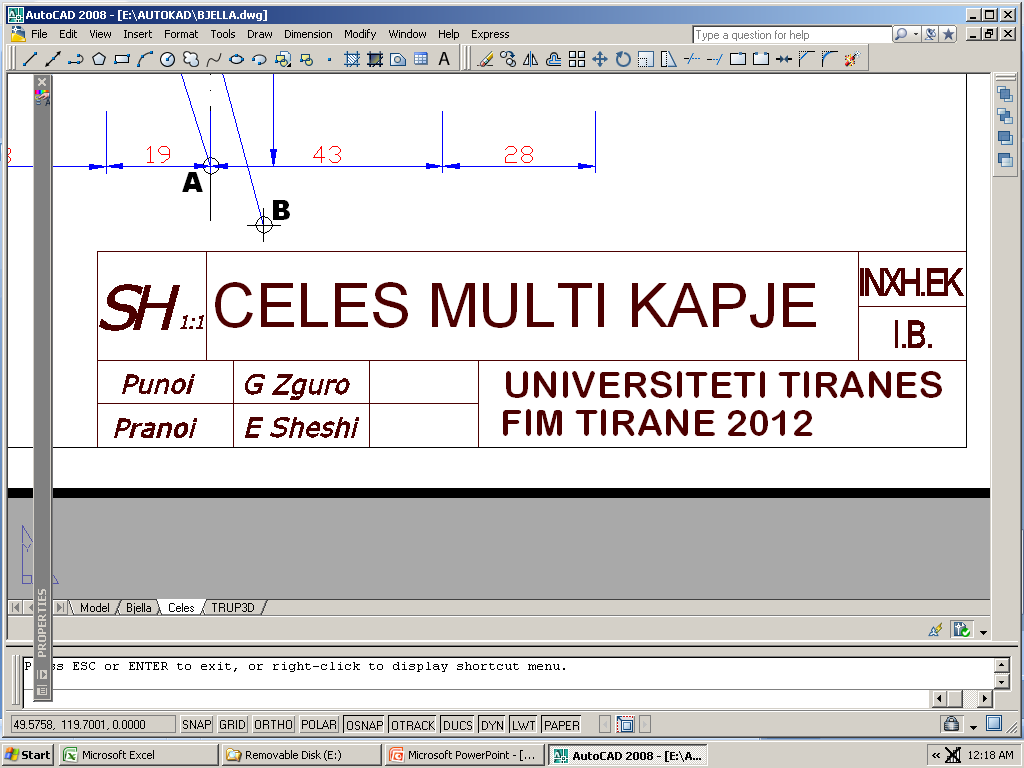 INXH.EK
GURE PESHORE
SH 1:1
VITI I.B.
UNIVERSITETI  I TIRANES
FAKUL. INXHINJERIA MEKANIKE
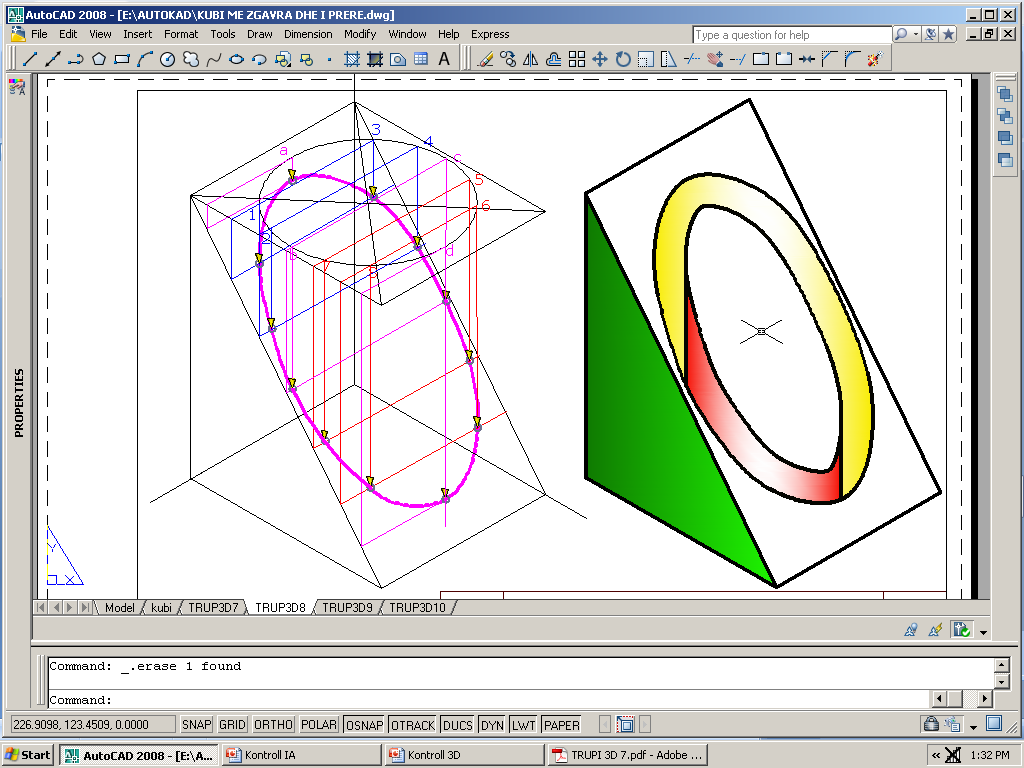 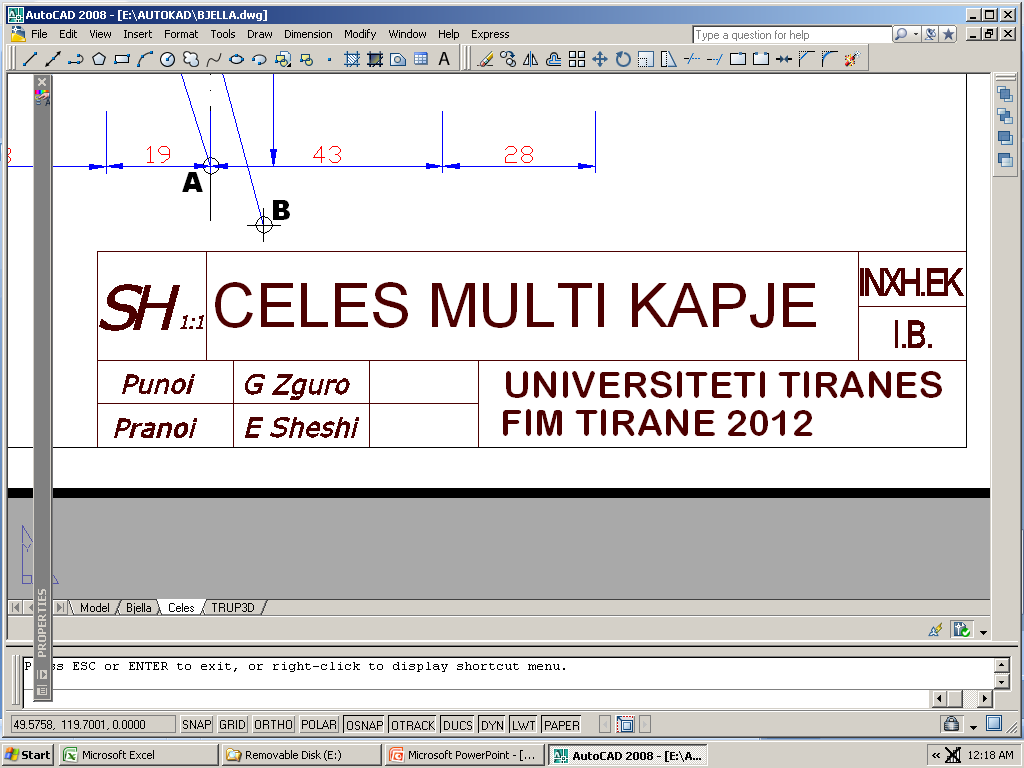 INXH.EK
PRERJE ELIPTIKE
SH 1:1
VITI I.B.
UNIVERSITETI  I TIRANES
FAKUL. INXHINJERIA MEKANIKE
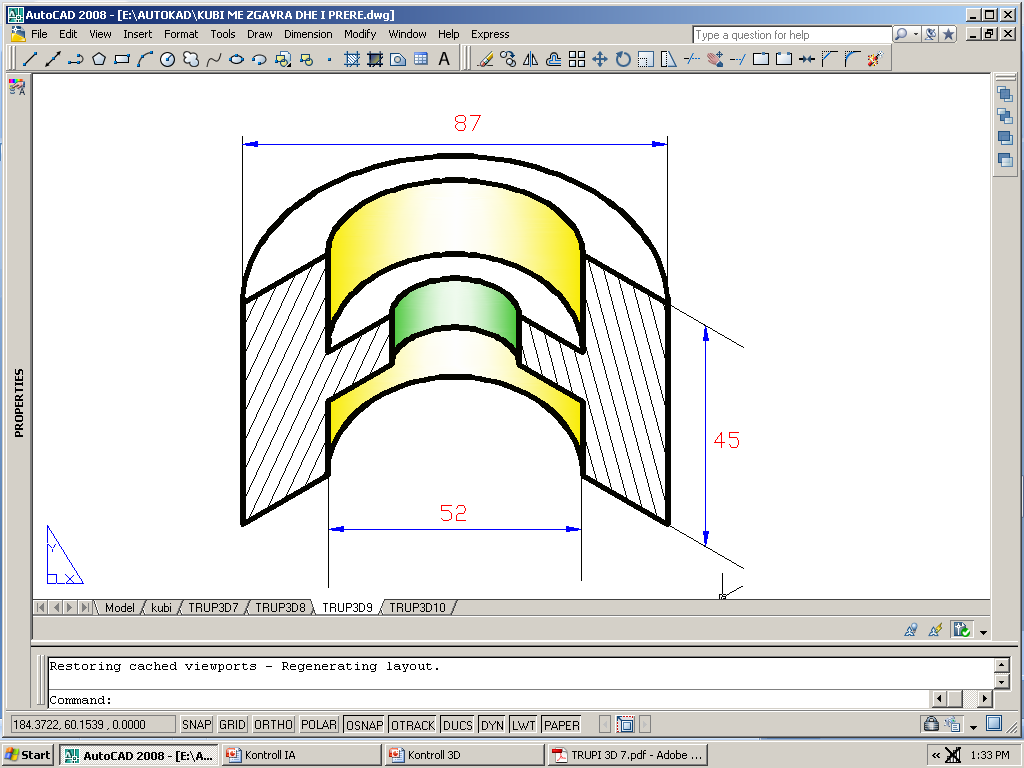 Bashkuese
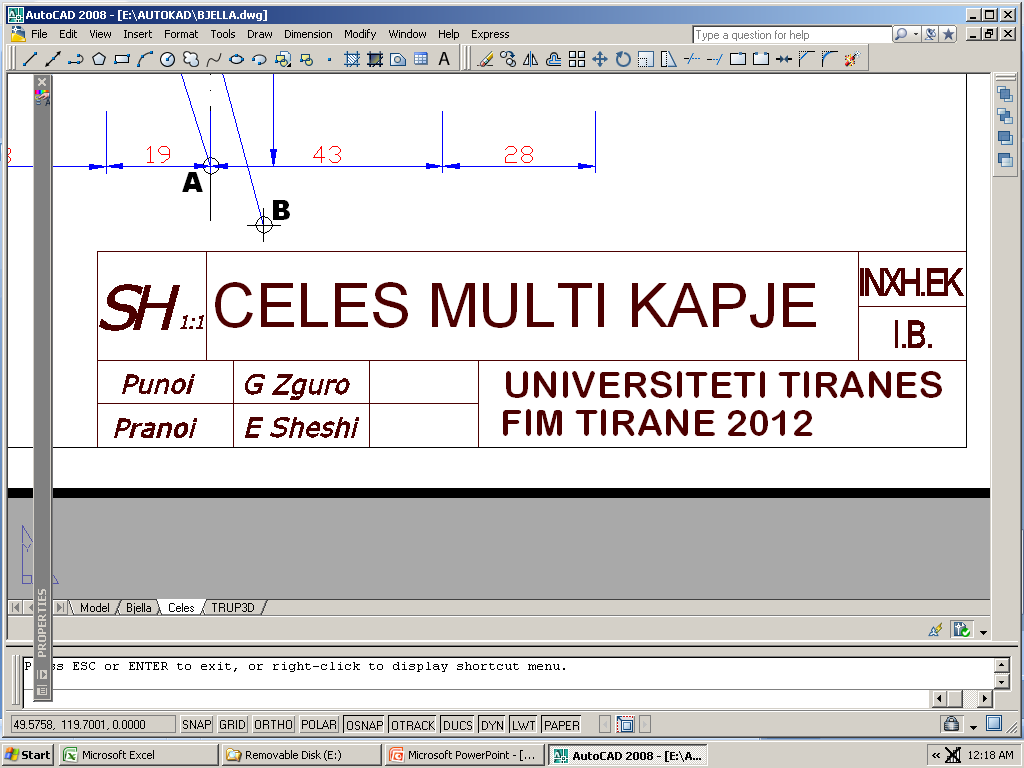 INXH.EK
BASHKUESE
SH 1:1
VITI I.B.
UNIVERSITETI  I TIRANES
FAKUL. INXHINJERIA MEKANIKE
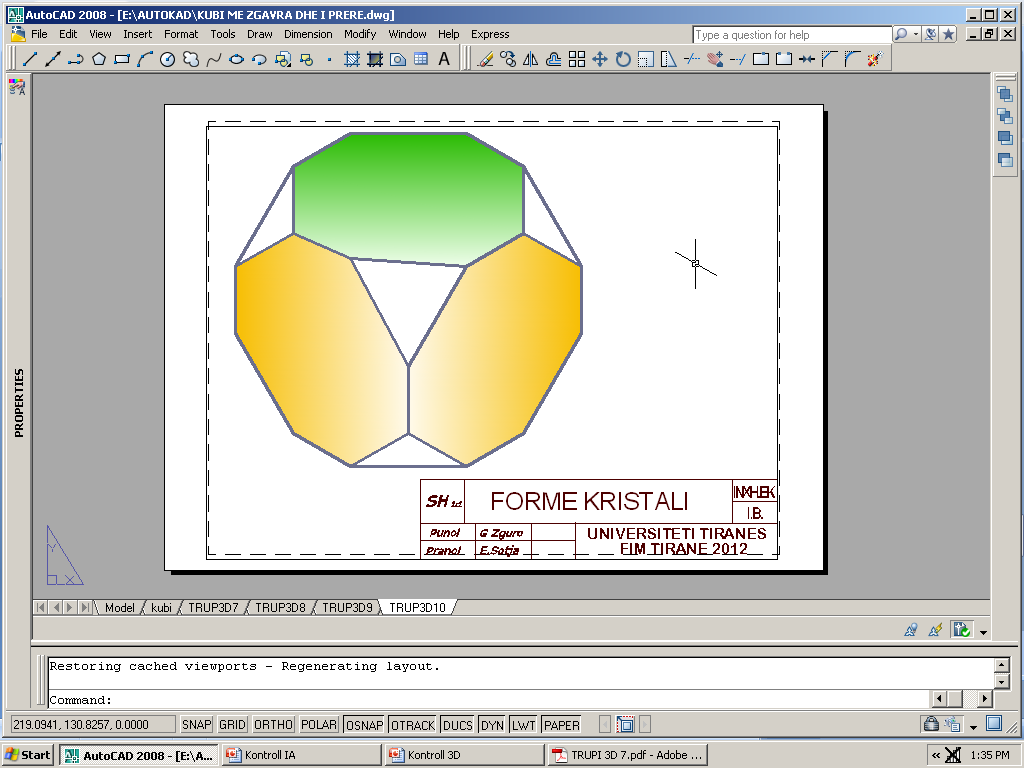 Forme Kristali
b
Kristali ka 12 brinje a
Si dhe 12 brinje b
a
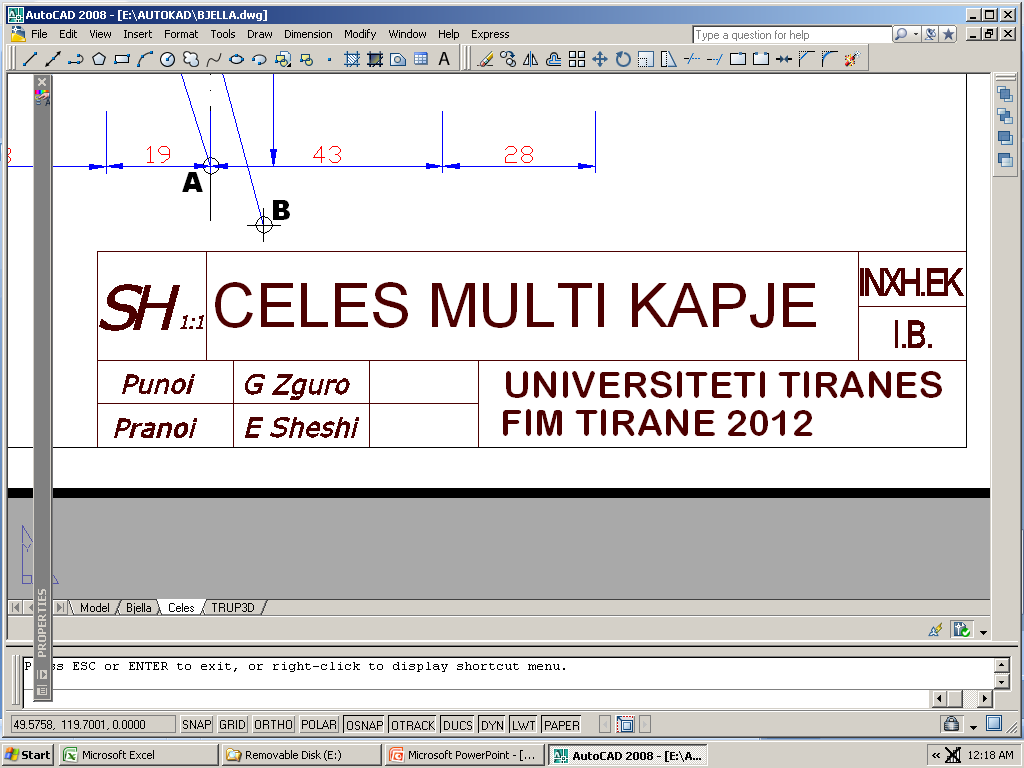 INXH.EK
FORME KRISTALI
SH 1:1
VITI I.B.
UNIVERSITETI  I TIRANES
FAKUL. INXHINJERIA MEKANIKE
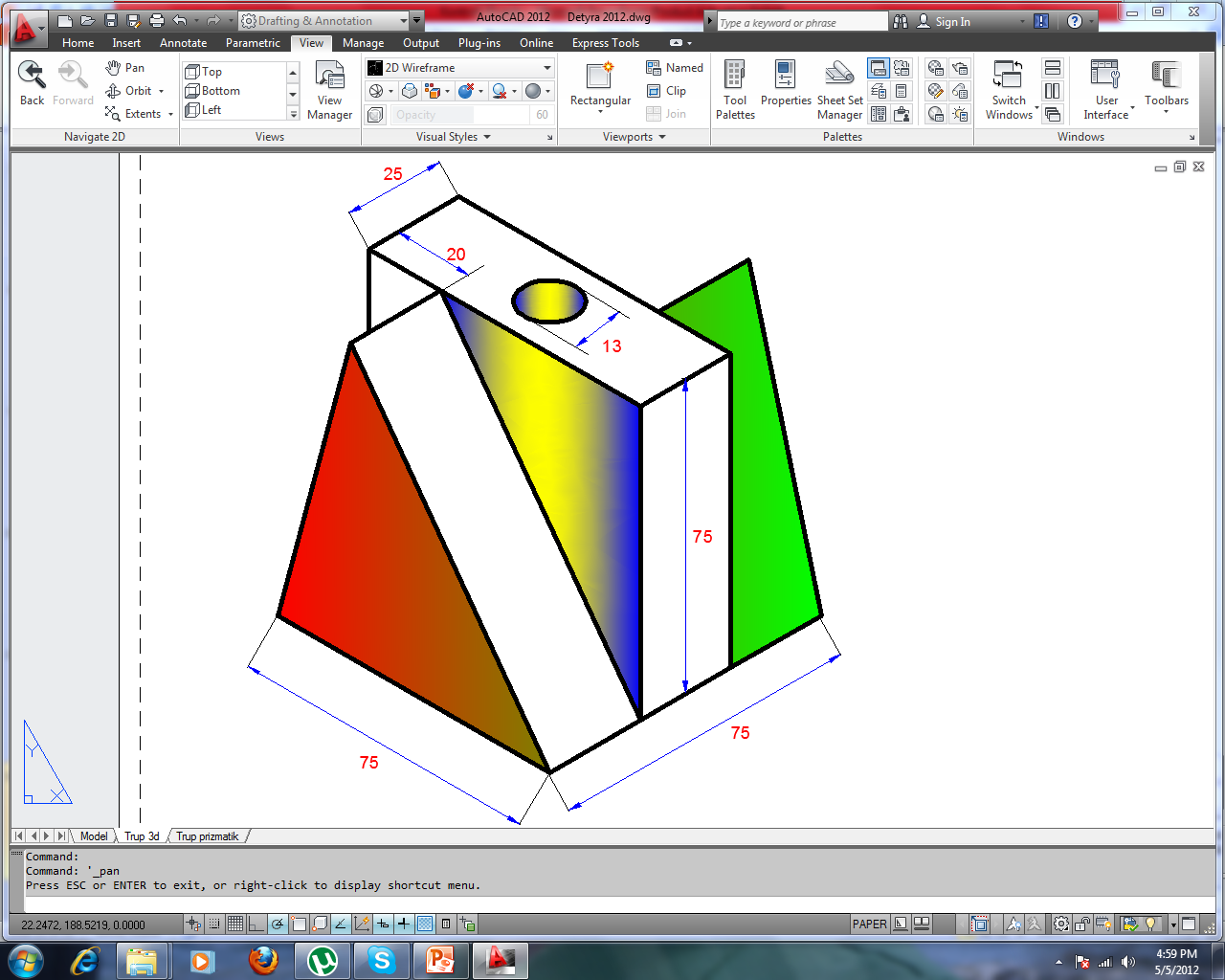 3D Kendore
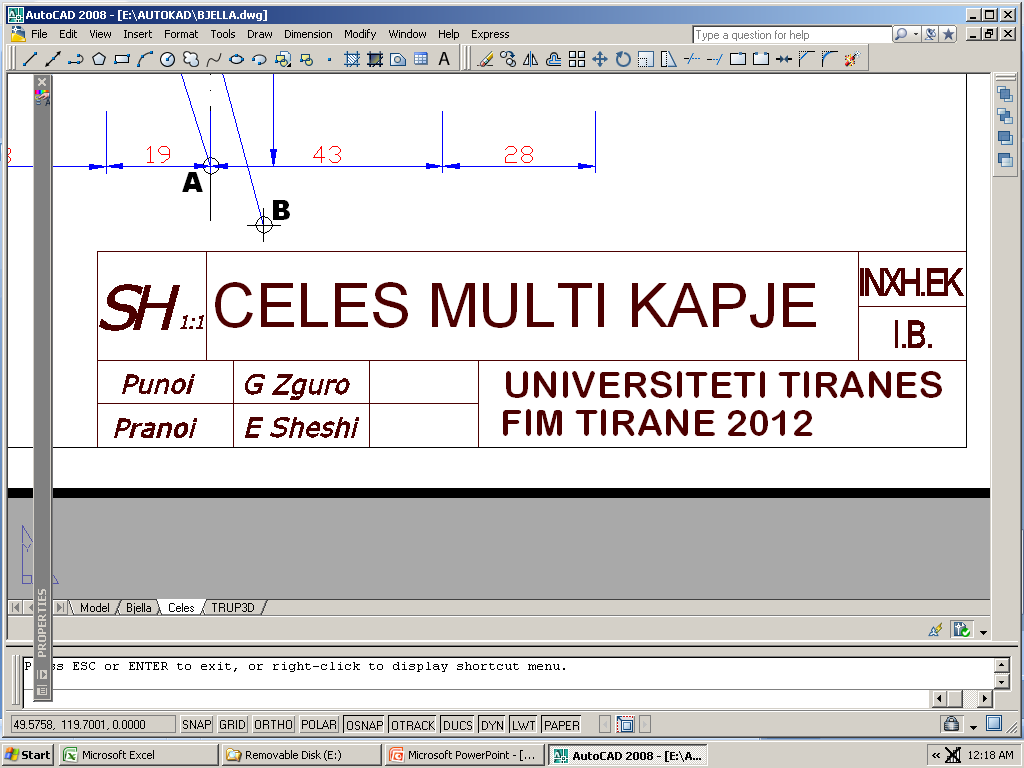 INXH.EK
3D KENDORE
SH 1:1
VITI I.B.
UNIVERSITETI  I TIRANES
FAKUL. INXHINJERIA MEKANIKE
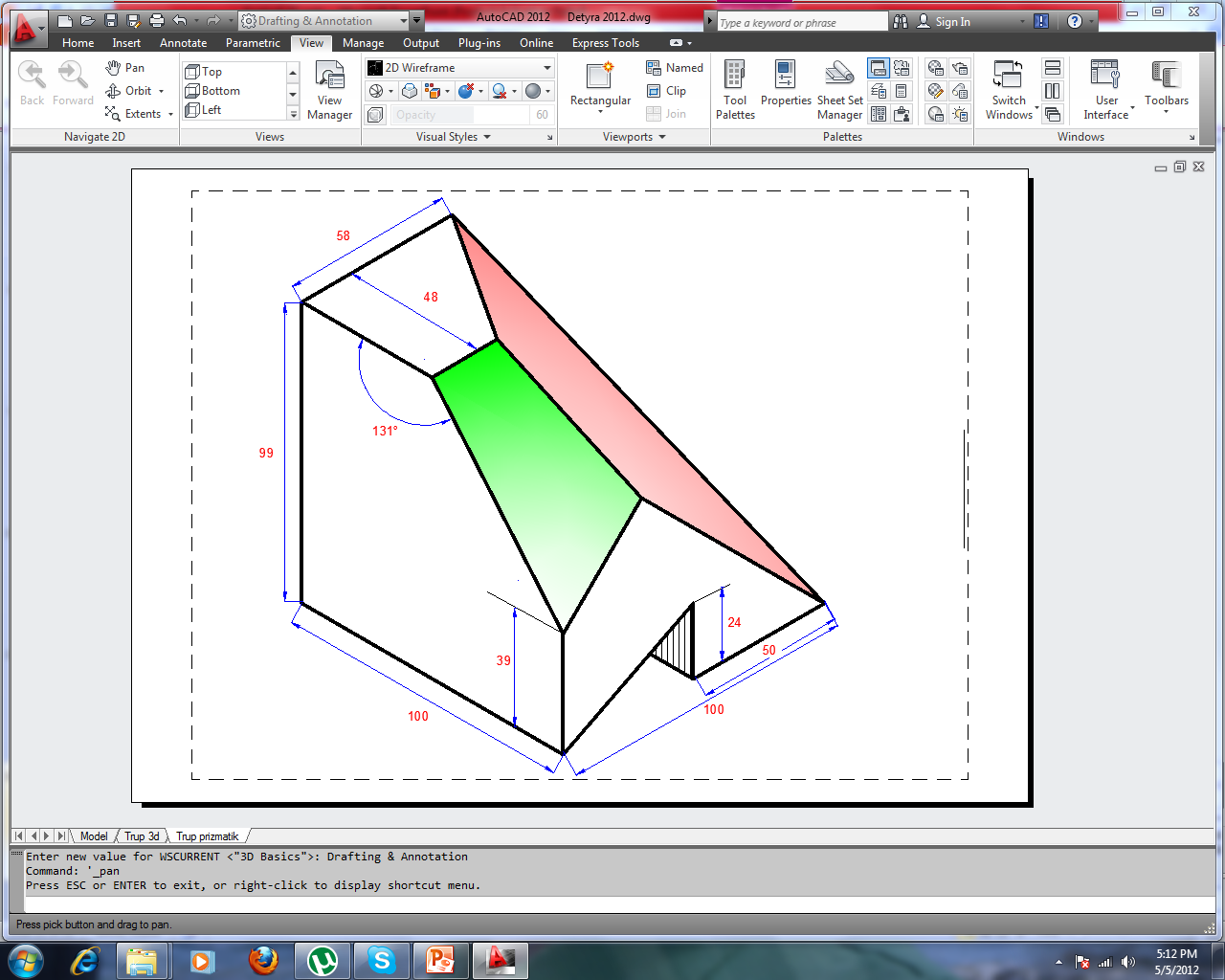 Trup Prizmatik
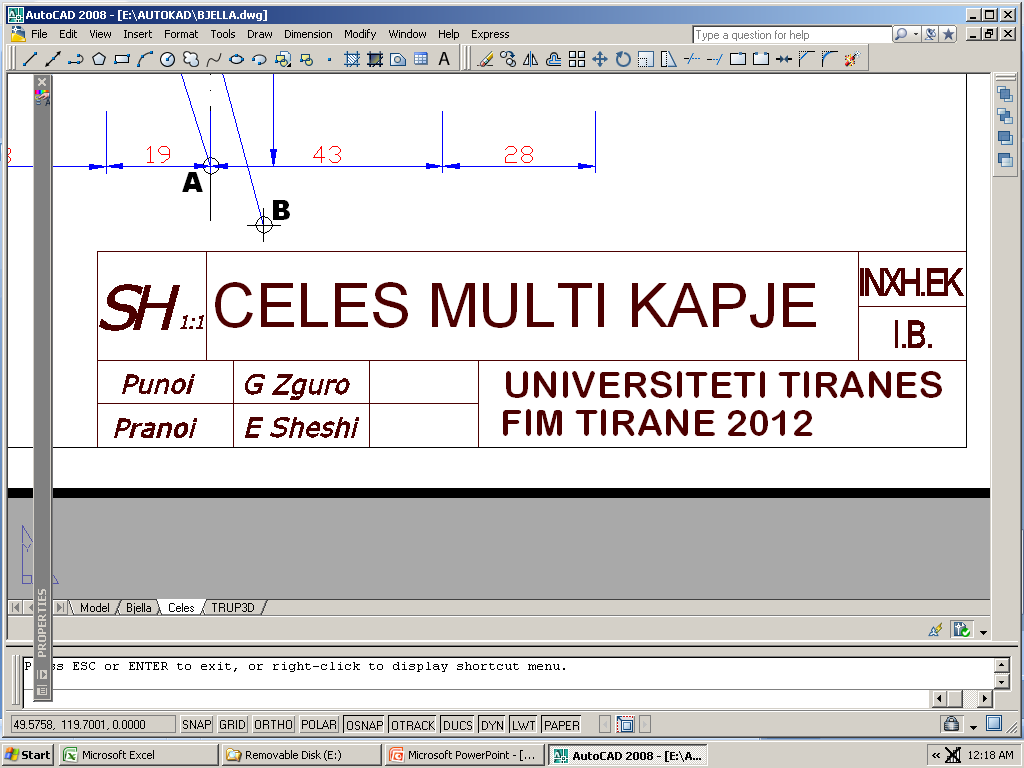 INXH.EK
TRUP – PRIZMATIK
SH 1:1
VITI I.B.
UNIVERSITETI  I TIRANES
FAKUL. INXHINJERIA MEKANIKE